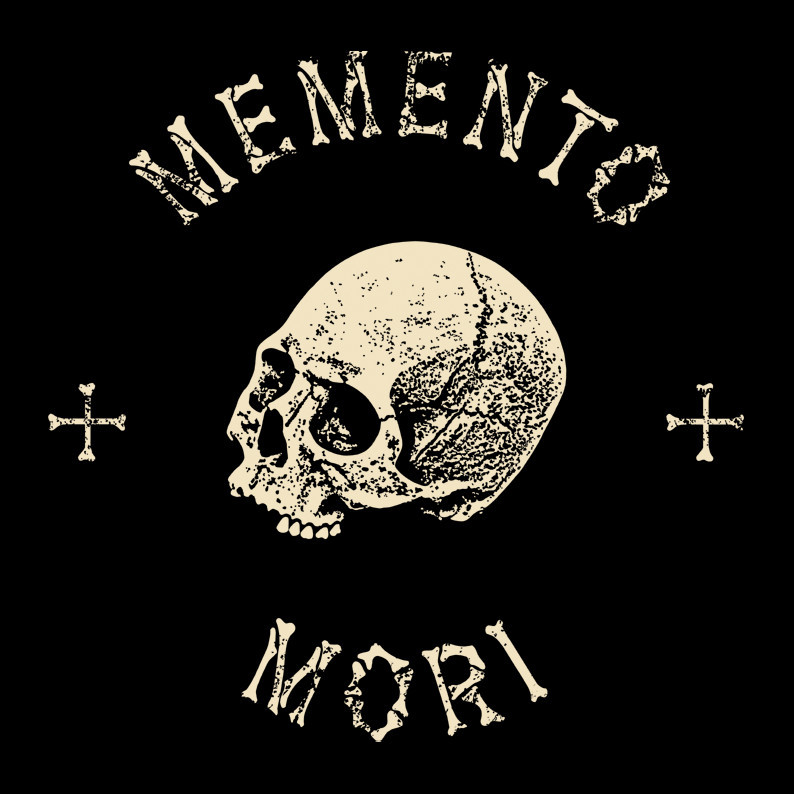 NIe pròżnoś Boga grzeſzniku znieważał,
On twoie kroki naymnieyſze uważał!
Kiedyś do Swiata rachunkòw zaſiędzie,
Y ten twòy Swiadek ſędzią twoim będzie
2. Co tylko w ſercu taiemnego było,
Coś myślił, że ſięwśrzòd nocy ukryło:
Wſzyſtko to promień prawdy iego zbada,!
Y wſzyſtko winne sumnienie wygada.
3. Biada ci Oycze i Matko niedbała!
Ześ wſtydu dzieci twych nienauczała!
Powſtaną na was te Còrki i Syny,
Y złorzeczyć wam będą tey godziny.
4. Wy, coście ſwego bliźniego krzywdzili,
Na życie, ſławę, maiątek godzili,
Prawo was Boſkie będzie potępiało,
Ktòre bliźniego kochać rozkazało.
5. Wy, coście gorſząc niewinnych ſkazili,
Albo Małżeńſtwa Swięte pogwałcili,
Albo przed Bogiem nie zgieli kolana:
Sprawiedliwego w nim znaydziecie Pana;
6. Wy, coście w zbytkach ſwiata utoneli,
Ze Bòg na Niebie żyie, zapomnieli;
Głos was ogromny Sędziego obleci:
„Nieznam was, nieznam; wy nie moie dzieci,
7. „Czyżem was codzień nieczekał w Kościele?
„Czym dla ubogich od was żądał wiele?
„Czylim niekazał? niedał wzoru Cnoty?
„Czy to zyſk mały, Niebo za kłopoty?
8. „Sypałem łaſki, chocieście zuchwali
„Ani proſili, ani dziękowali!
„Odbieżcież karę ktorey wiek niezmaże.
„Serce Jey niechce, Sprawiedliwość każe.
9. Wtenczas okropna zacznie ſię godzina,
Zegnać ſię będzie z rodziną rodzina!
J przyiaciele wpoſrzòd narzekania,
Opłaczą moment tego pożegnania.
10. Teraz do Boga kwap ſię zborze wierny,
On dziś odpuszcza, On dziś miłosierny;
Bo kiedy ſądzić Swiat cały zaſiędzie,
Ktòż z ręki Jego grzeſznika dobędzie?
Introit:Wieczny odpoczynek racz im dać, Panie, a światłość wiekuista niechaj im świeci.
Ps. Ciebie, Boże, przystoi wielbić hymnem na Syjonie; Tobie dopełnią ślubów w Jeruzalem; wysłuchaj mojej modlitwy: do Ciebie przyjdzie każdy człowiek.
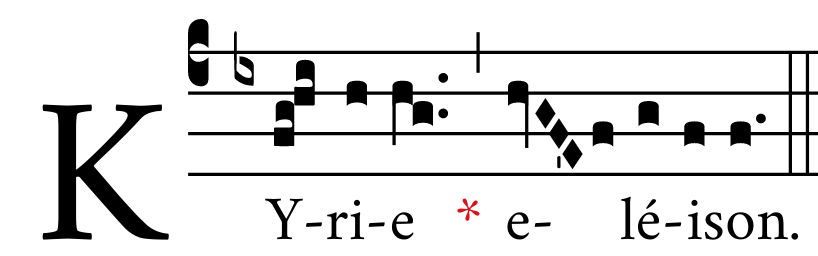 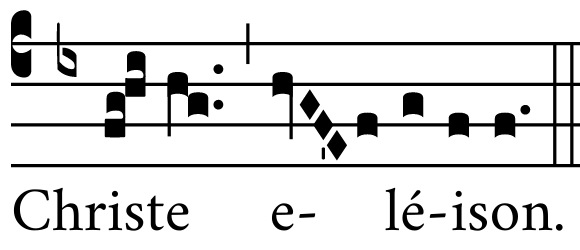 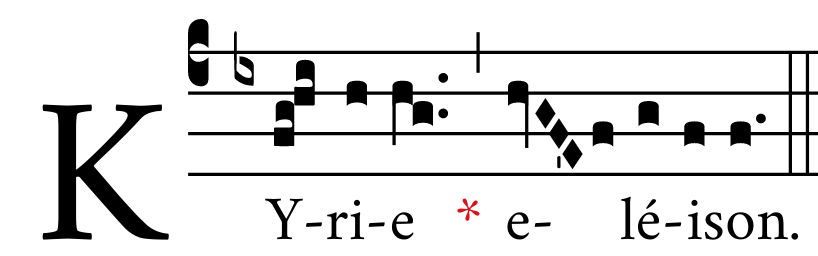 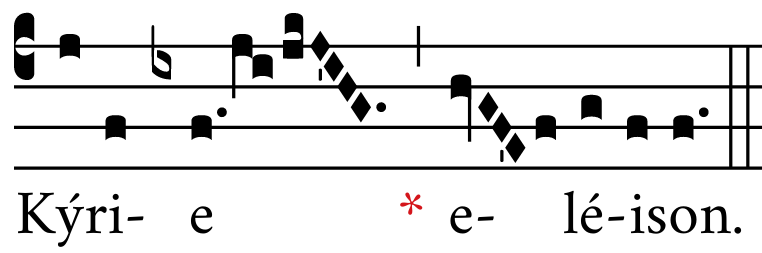 Graduał:Wieczny odpoczynek racz im dać, Panie, a światłość wiekuista niechaj im świeci.V. W wiecznej pamięci będzie sprawiedliwy: nie będzie się lękał smutnej nowiny.
Traktus:
Uwolnij, Panie, dusze wszystkich wiernych zmarłych od wszelkich więzów grzechowych. V. A przy pomocy Twojej łaski niechaj unikną strasznego wyroku zatracenia. V. I niech zażywają szczęścia wiecznej światłości.
Dies irae, dies illa, 
Solvet saeclum in favilla: 
Teste David cum Sibylla. W gniewu dzień, w tę pomsty chwilę,
Świat w popielnym legnie pyle:
Zważ Dawida i Sybillę.
Quantus tremor est futurus, 
Quando judex est venturus, 
Cuncta stricte discussurus!Jakiż będzie płacz i łkanie,
Gdy dzieł naszych sędzia stanie,
Odpowiedzieć każąc za nie.
Tuba, mirum spargens sonum 
Per sepulchra regionum, 
Coget omnes ante thronum.Trąba groźnym zabrzmi tonem
Nad grobami śpiących zgonem,
Wszystkich stawi nas przed tronem.
Mors stupebit, et natura, 
Cum resurget creatura, 
Judicanti responsura.Śmierć z naturą się zadziwi,
Gdy umarli wstaną żywi,
Win brzemieniem nieszczęśliwi.
Liber scriptus proferetur, 
In quo totum continetur, 
Unde mundus judicetur.Księgi się otworzą karty,
Gdzie spis grzechów jest zawarty,
Za co świat karania warty.
Judex ergo cum sedebit, 
Quidquid latet, apparebit: 
Nil inultum remanebit.Kiedy sędzia więc zasiędzie,
Wszystko tajne jawnym będzie,
Gniewu dłoń dosięże wszędzie.
Quid sum miser tunc dicturus? 
Quem patronum rogaturus, 
Cum vix justus sit securus?Cóż mam, nędzarz, ku obronie,
Czyją pieczą się zasłonię,
Gdy i święty zadrży w łonie?
Rex tremendae majestatis, 
Qui salvandos salvas gratis, 
Salva me, fons pietatis.Panie w grozie swej bezmierny,
Zbawisz z łaski lud Twój wierny,
Zbaw mnie, zdroju miłosierny.
Recordare, Jesu pie, 
Quod sum causa tuae viae: 
Ne me perdas illa die.Racz pamiętać, Jezu drogi,
Żeś wziął dla mnie żywot srogi,
Nie gub mnie w dzień straszny trwogi.
Quaeens me, sedisti lassus: 
Redemisti Crucem passus: 
Tantus labor non sit cassus.Długoś szukał mnie znużony,
Zbawił krzyżem umęczony,
Niech ten trud nie będzie płony.
Juste judex ultionis, 
Donum fac remissionis 
Ante diem rationis.Sędzio pomsty sprawiedliwy,
Bądź mym grzechom litościwy,
Zanim przyjdzie sąd straszliwy.
Ingemisco, tamquam reus: 
Culpa rubet vultus meus: 
Supplicanti parce, Deus.Jęcząc, pomnąc win bezdroże,
Wstydem me oblicze gorze,
Szczędź mnie, błagam, Panie Boże.
Qui Mariam absolvisti, 
Et latronem exaudisti, 
Mihi quoque spem dedisti.Ty coś Marii grzech wybaczył
I wysłuchać łotra raczył,
Nie pozwolisz, bym zrozpaczył.
Preces meae non sunt dignae: 
Sed tu bonus fac benigne, 
Ne perenni cremer igne.Choć niegodne me błaganie,
Nie daj mi, dobroci Panie,
W ognia wieczne wpaść otchłanie.
Inter oves locum praesta, 
Et ab hoedis me sequestra, 
Statuens in parte dextra.Daj mi mieszkać w owiec gronie,
Z dala kozłów, przy Twym tronie
Postaw mnie po prawej stronie.
Confutatis maledictis, 
Flammis acribus addictis: 
Voca me cum benedictis.Gdy uśmierzysz potępionych,
Srogim żarom przeznaczonych,
Weź mnie do błogosławionych.
Oro supplex et acclinis, 
Cor contritum quasi cinis: 
Gere curam mei finis.Błagam kornie bijąc czołem,
Z sercem, co się zda popiołem,
Wspomóż mnie nad śmierci dołem.
Lacrimosa dies illa, 
Qua resurget ex favilla. 
Judicandus homo reus:O dniu jęku, o dniu szlochu,
Kiedy z popielnego prochu
Człowiek winny na sąd stanie.
Huic ergo parce, Deus. 
Pie Jesu Domine, 
Dona eis requiem. Amen.Oszczędź go, o dobry Boże,
Jezu nasz, i w zgonu porze
Daj mu wieczne spoczywanie.
Amen
Ofertorium:
Panie Jezu Chryste, Królu chwały, zachowaj dusze wszystkich wiernych zmarłych od kar piekielnych i głębokiej czeluści.
Wybaw je z lwiej paszczęki, niech ich nie pochłonie piekło, niech nie wpadają w ciemności. Lecz chorąży święty Michał niech je stawi w światłości świętej,
którą niegdyś obiecałeś Abrahamowi i jego potomstwu.
Składamy Ci, Panie, ofiary i modły pochwalne, a Ty je przyjmij za te dusze, które dzisiaj wspominamy. Spraw, o Panie, niech przejdą ze śmierci do życia,
którą niegdyś obiecałeś Abrahamowi i jego potomstwu.
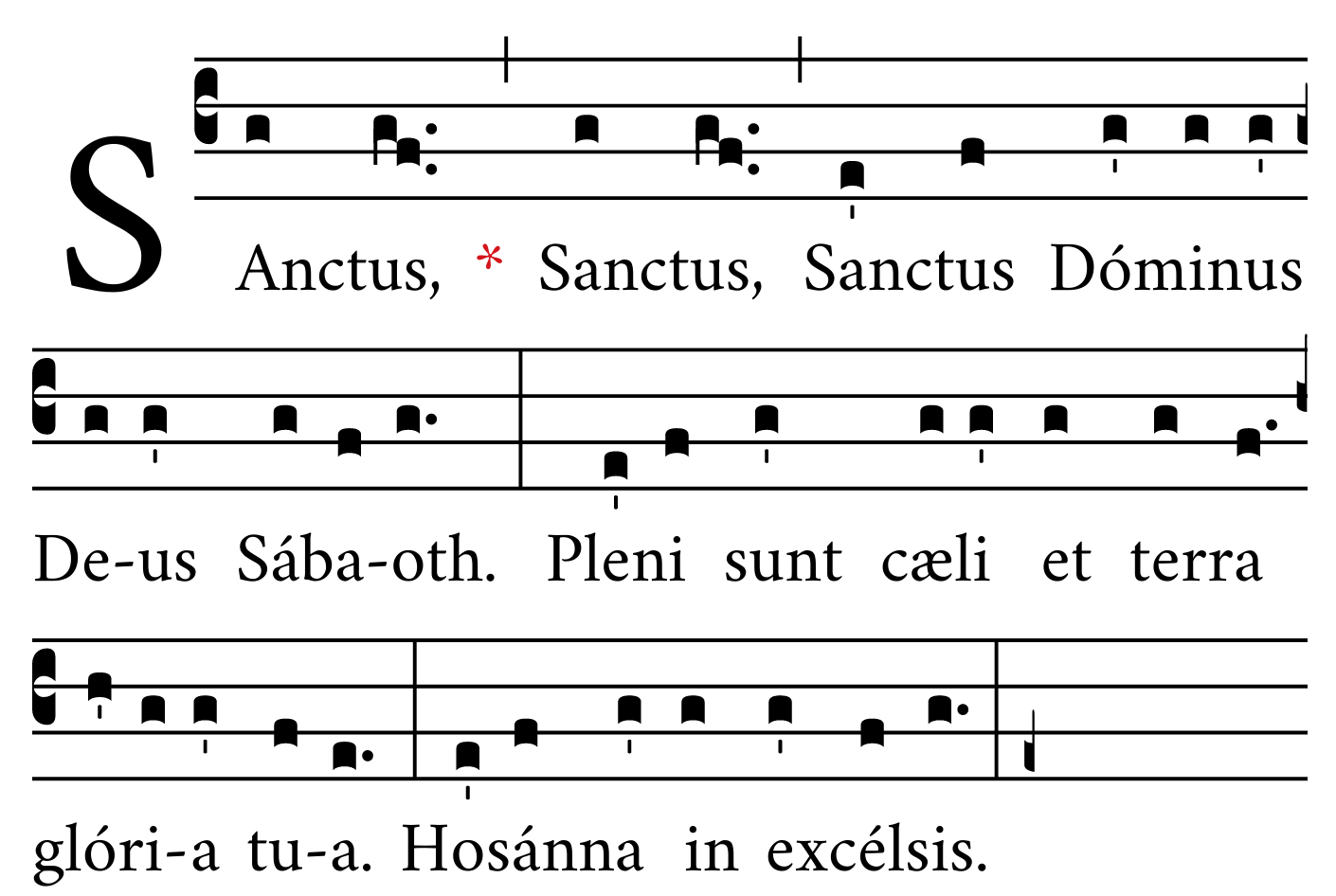 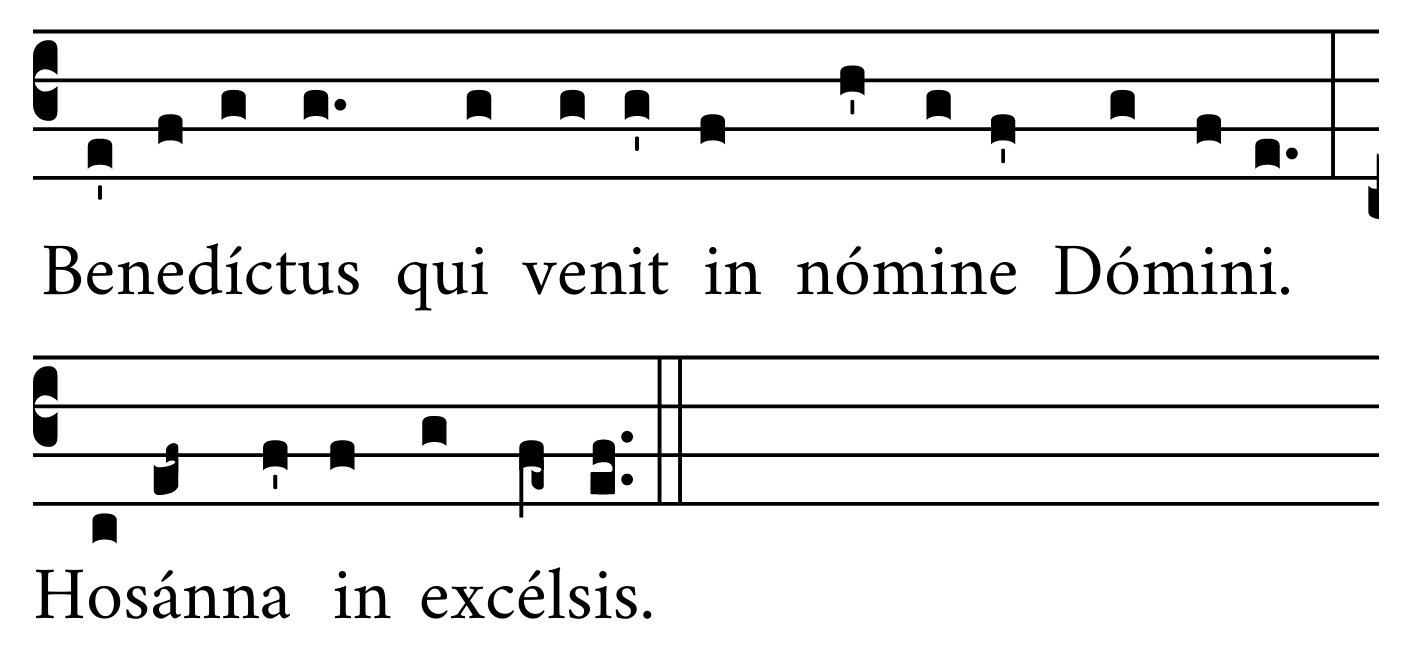 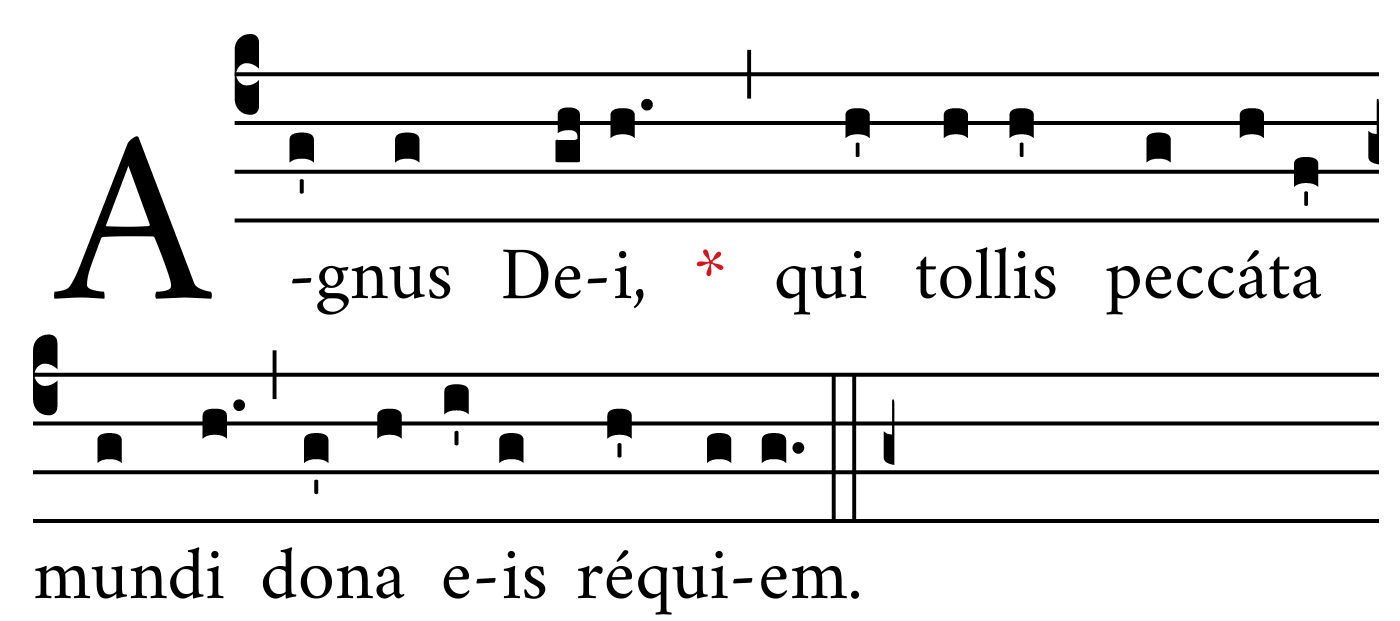 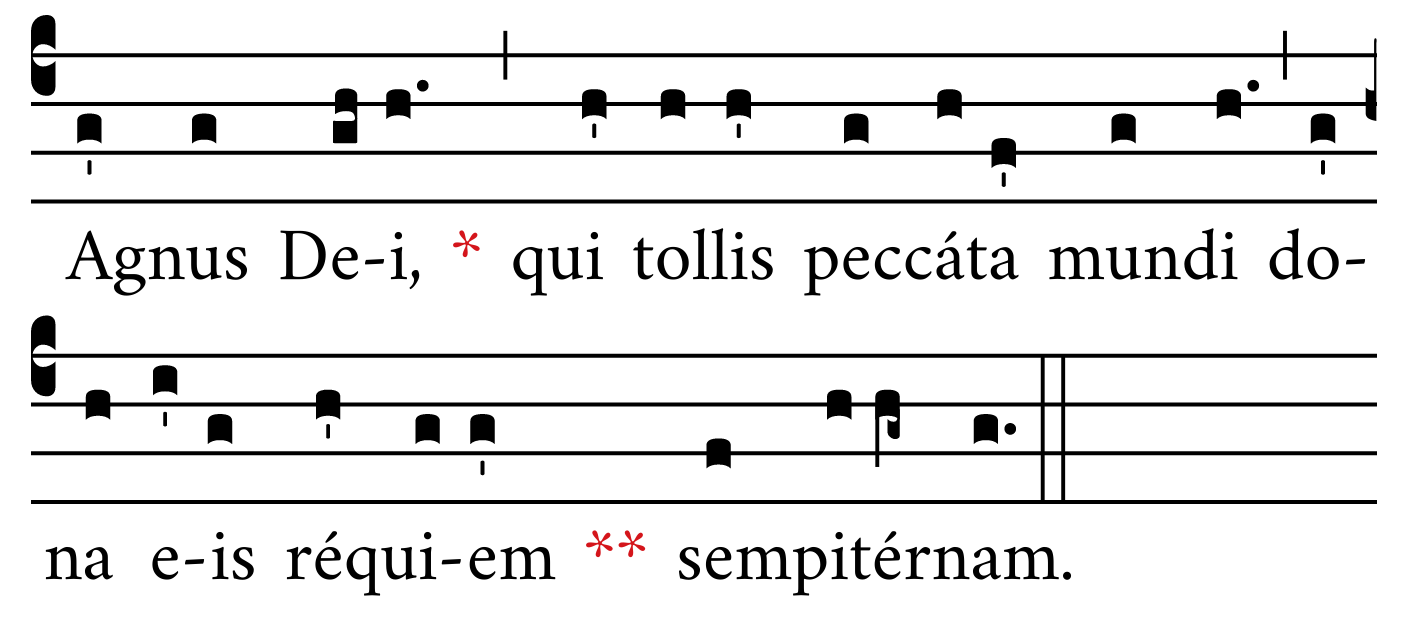 Komunia:
Światłość wiekuista niechaj im świeci, o Panie, wśród Świętych Twoich na wieki, bo jesteś pełen dobroci.
V. Wieczny odpoczynek racz im dać, Panie, a światłość wiekuista niechaj im świeci, wśród świętych Twoich na wieki, bo jesteś pełen dobroci.